Нахождение кислорода в природе
Презентация 2-ой группы
Состав воздуха
Состав земной коры
Минералы, содержащие кислород
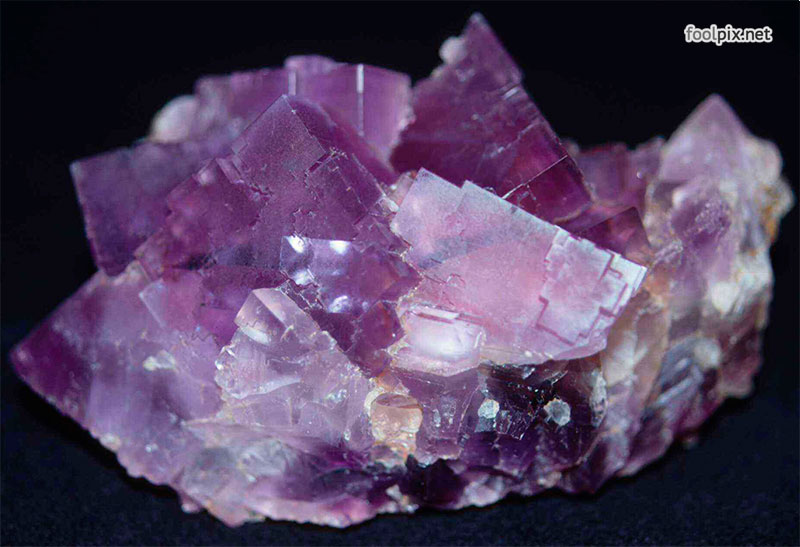 Магнетит
Флюорит
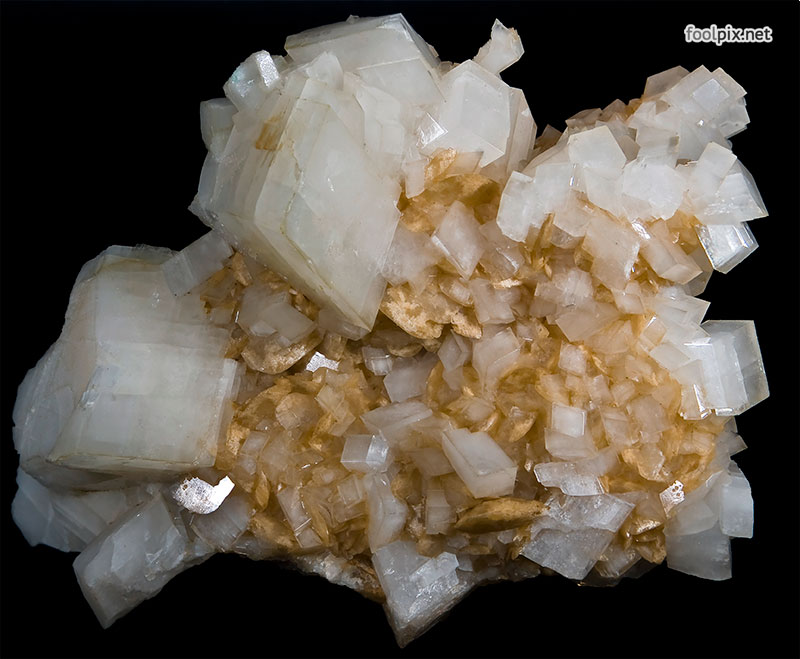 Доломит
Фотосинтез